A generalised Fellegi-Holt paradigm for automatic editing
Sander Scholtus
Introduction
Automatic editing as a partial alternative to manual editing: advantages in
efficiency
timeliness
reproducibility of results
Methods:
deductive editing for systematic errors (if-then rules)
error localisation for random errors
2
Introduction
Error localisation for random errors
Specify edit rules
Adjust data so that they satisfy the edit rules

Paradigm of Fellegi and Holt (1976):


Imputation as a separate step after error localisation
Extension: assign confidence weights to variables
Find the smallest subset of variables that can be imputed so that the imputed record satisfies the edit rules.
3
Introduction
The Fellegi-Holt paradigm sometimes leads to systematic differences between automatic and manual editing
Example 1: interchanging values of costs and revenues





Example 2: transferring amounts between variables
e.g., turnover wholesale ↔ turnover retail trade
4
Edit operations
Data editing tries to reverse the effects of errors
error 1
error t
error 2
…
edit op. 1
edit op. t
edit op. t–1
…
5
Edit operations
Consider numerical variables, linear edit rules
Fellegi-Holt paradigm: one type of edit operation





Call this a “Fellegi-Holt operation”
imputed value: free parameter
6
Edit operations
General linear edit operation






Special case: Fellegi-Holt operation
constant
or free
parameter
coefficient matrix
7
Edit operations
8
Edit operations
Find the shortest path of allowed edit operations that can be used to reach a record that satisfies the edit rules.
9
Example
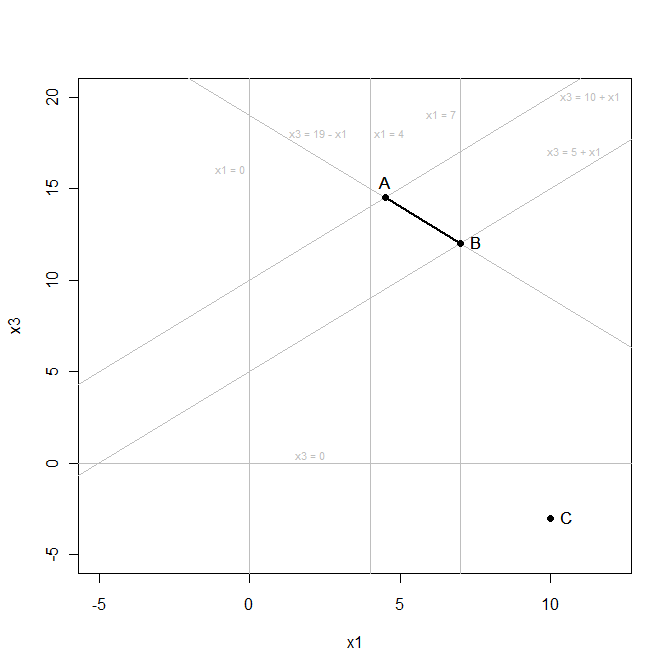 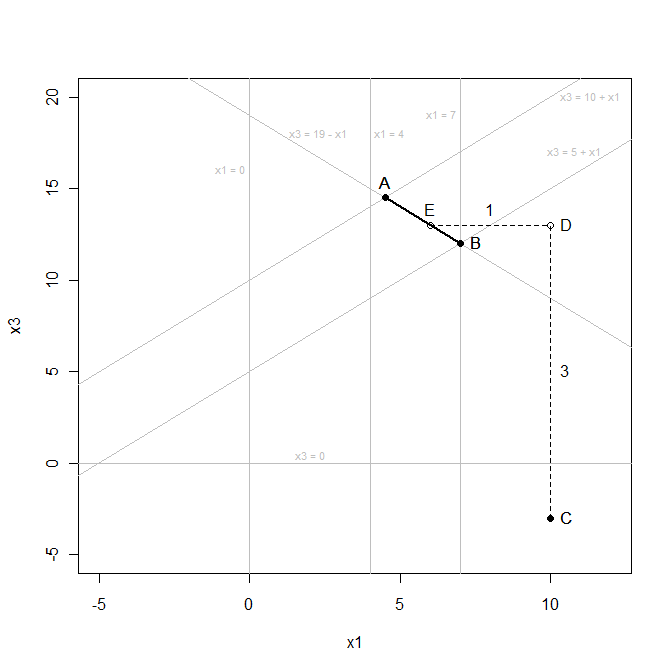 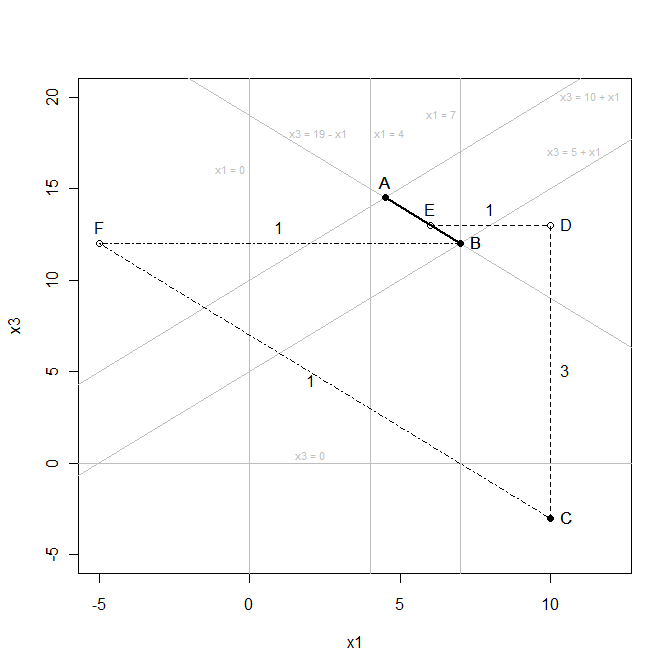 10
Simulation study
11
Simulation study
12
Simulation study: results
13
Concluding remarks
New paradigm for automatic editing
Fellegi-Holt paradigm: special case
Use edit operations: analogy to “edit distances” in approximate matching of text strings
Reduce gap between automatic and manual editing?
Results on synthetic data: promising
More research needed:
Efficient algorithm
Finding relevant edit operations
Extensions to categorical and mixed data
14
Concluding remarks
Thank you for your attention!
15